Vertical 2D slices of the 3D inverse model: Wels
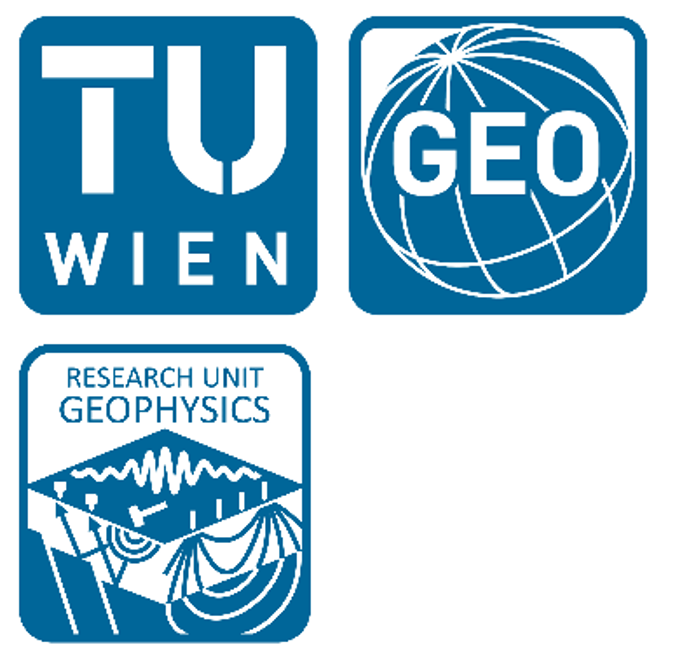 Tree position
Tree position
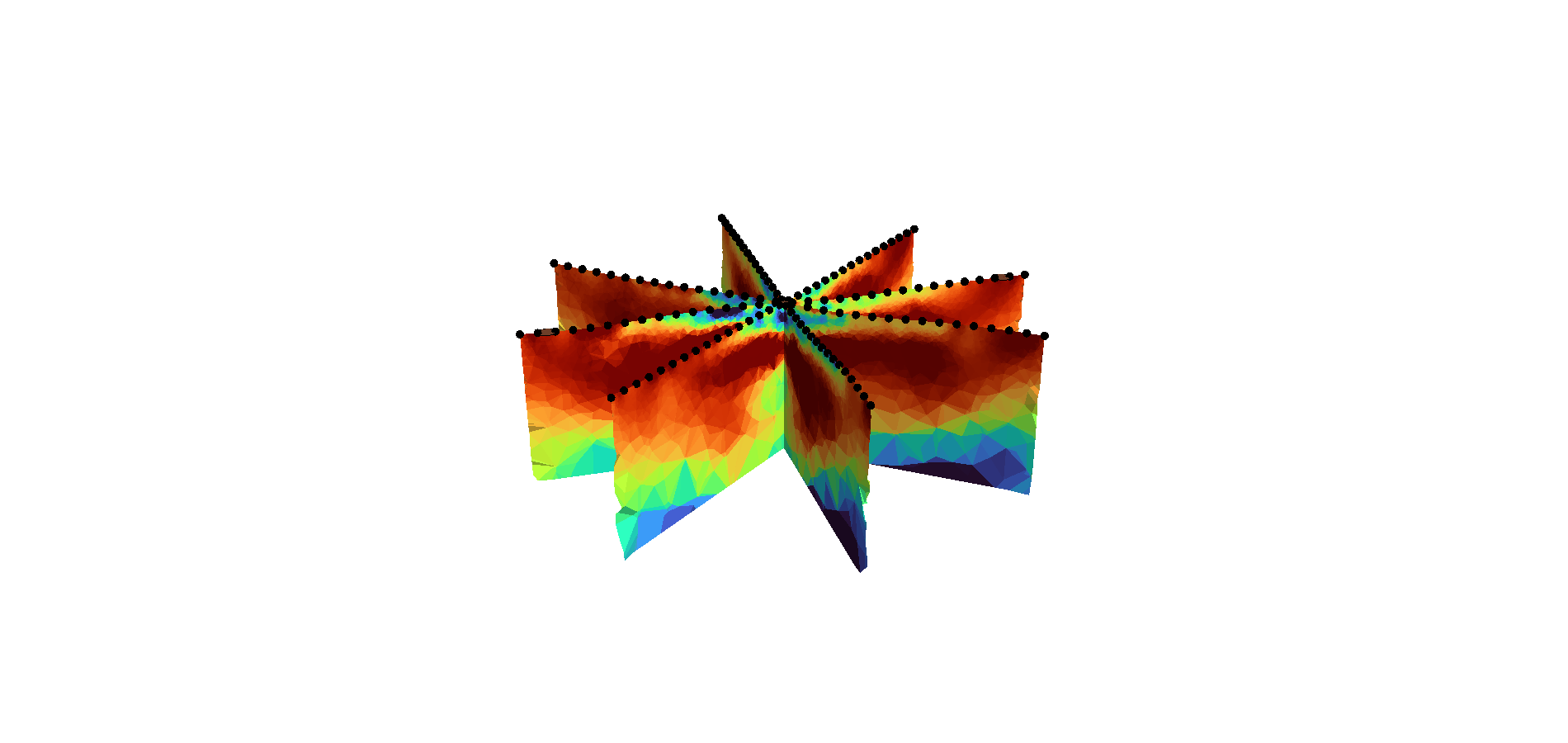 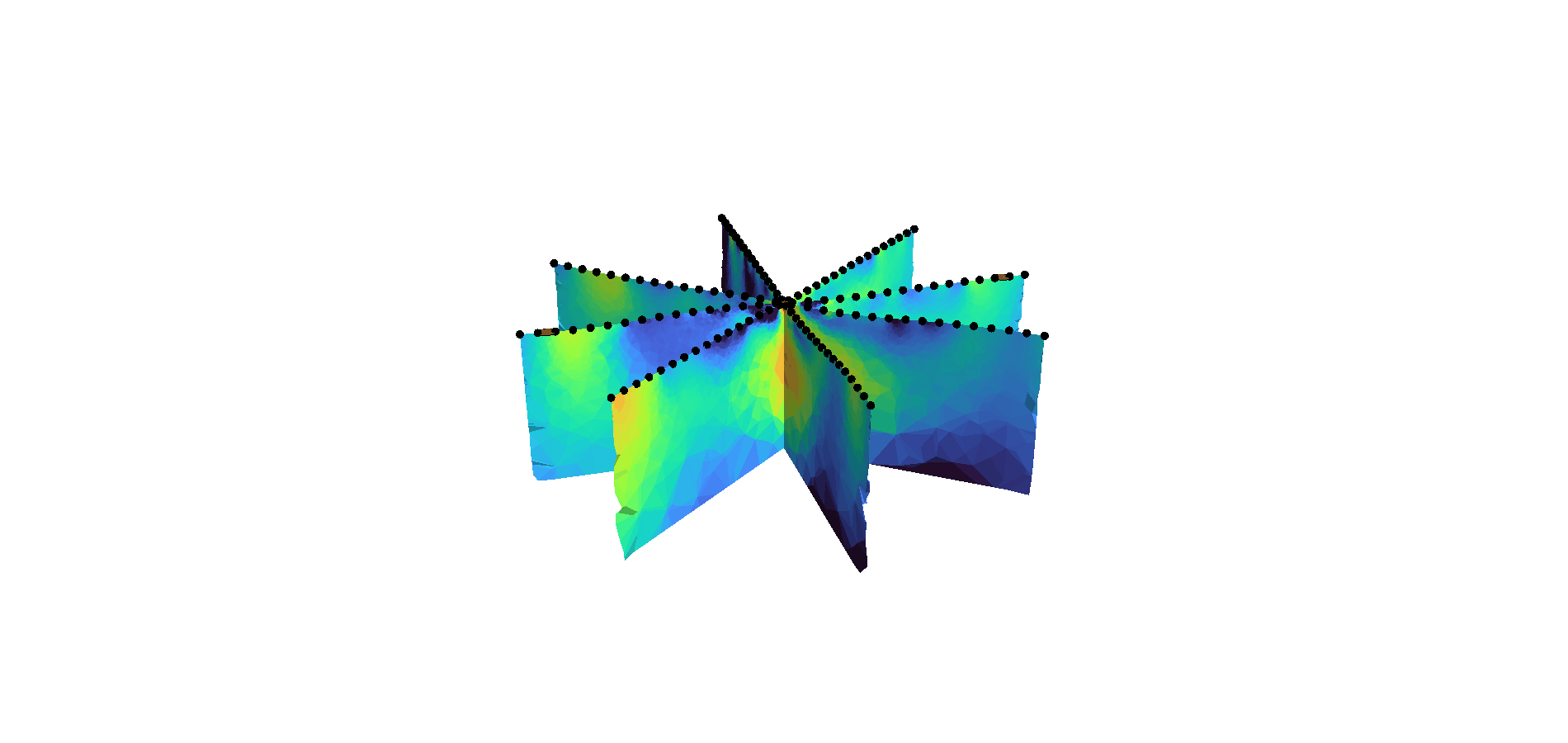 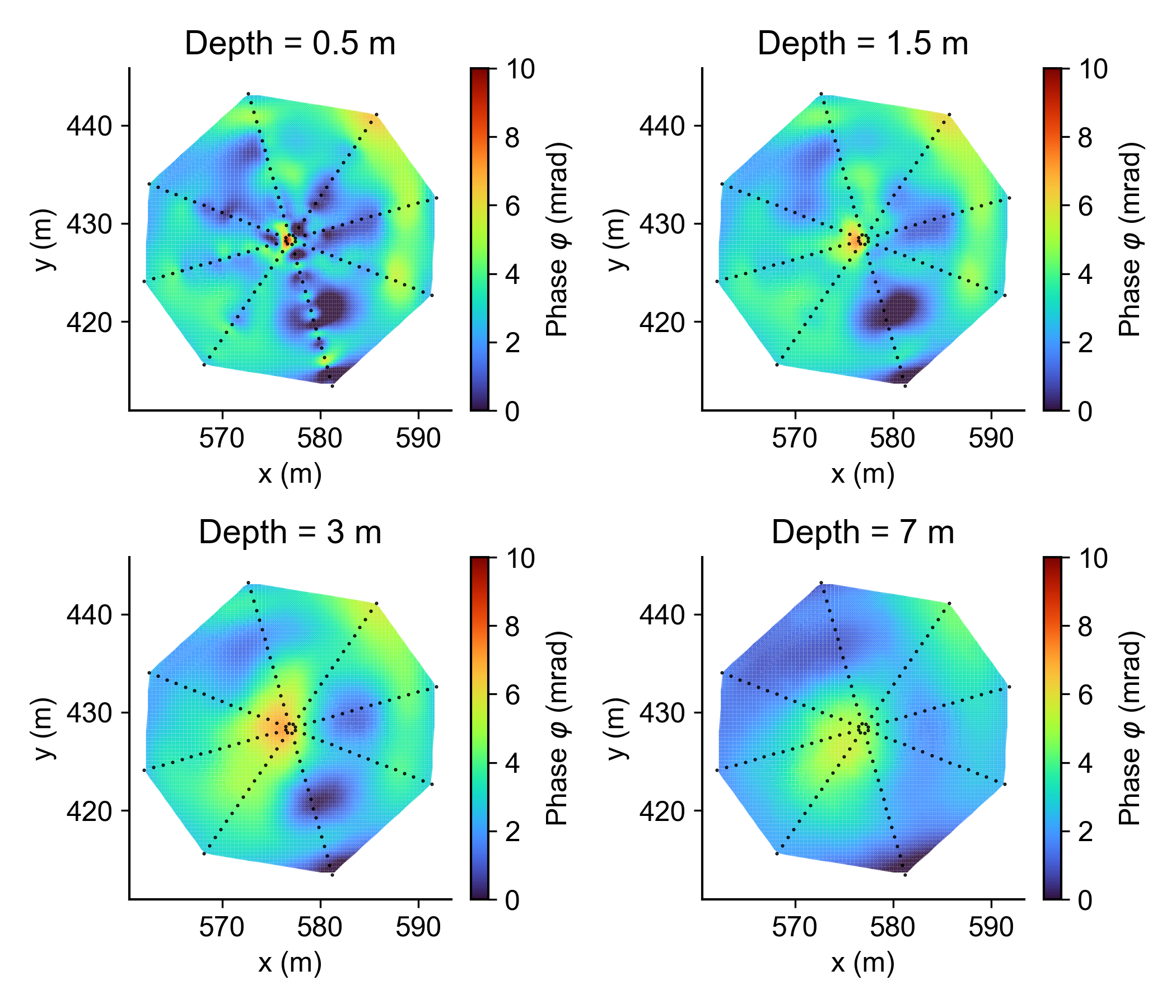 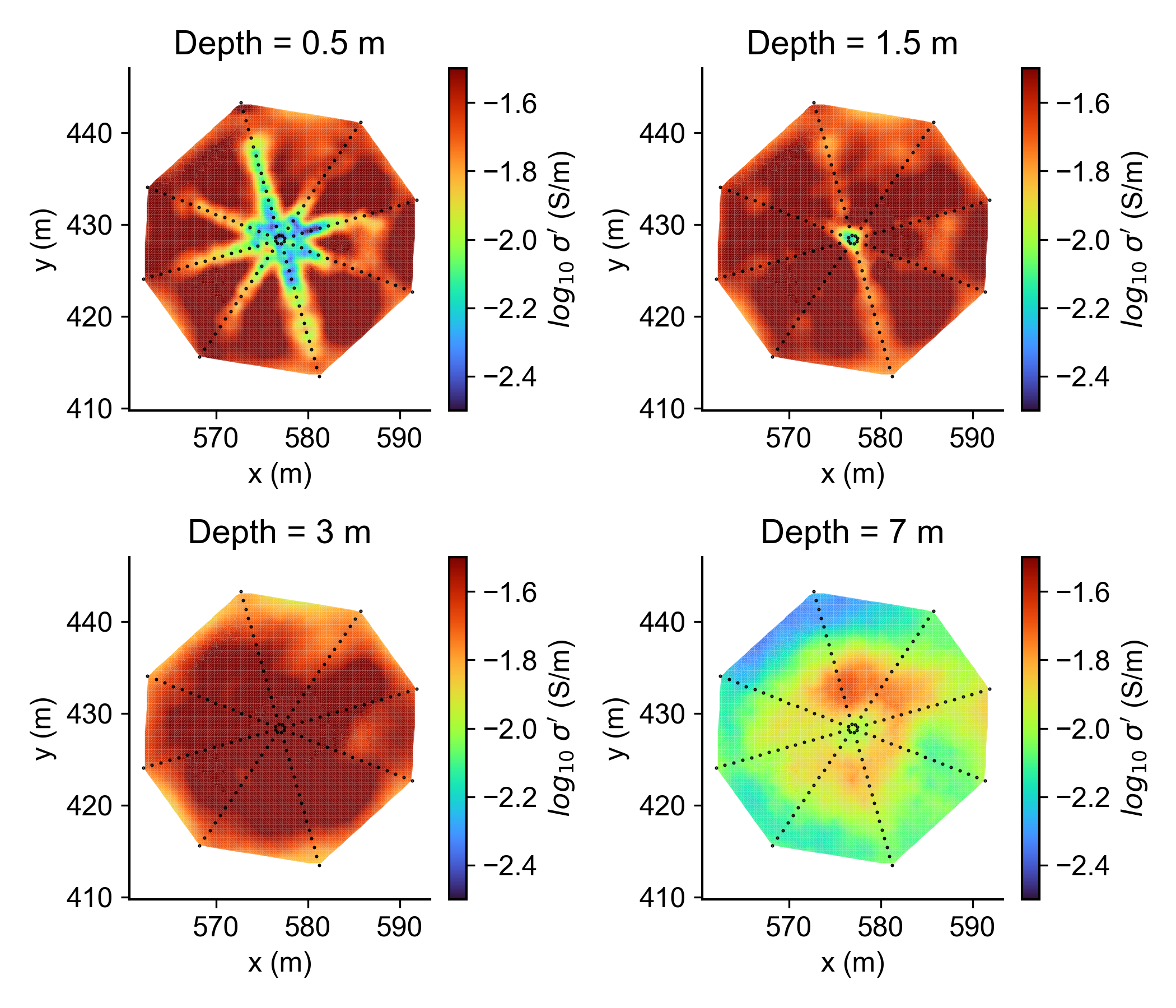